iêu
yêu
Ba em trồng cây điều.
Cô dạy em phải yêu quý ông bà, cha mẹ.
Mẹ biếu cho bà chục quả cam.
Thứ năm, ngày 15 tháng 12  năm 2024
Tiếng Việt
Bài 4: uôi- ươi
uôi
ươi
Thứ năm, ngày 15 tháng 12  năm 2022
Tiếng Việt
Bài 4: uôi-  ươi
uôi
ươi
uôi
b
ươi
ch
bưởi
chuối
nải chuối
trái bưởi
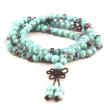 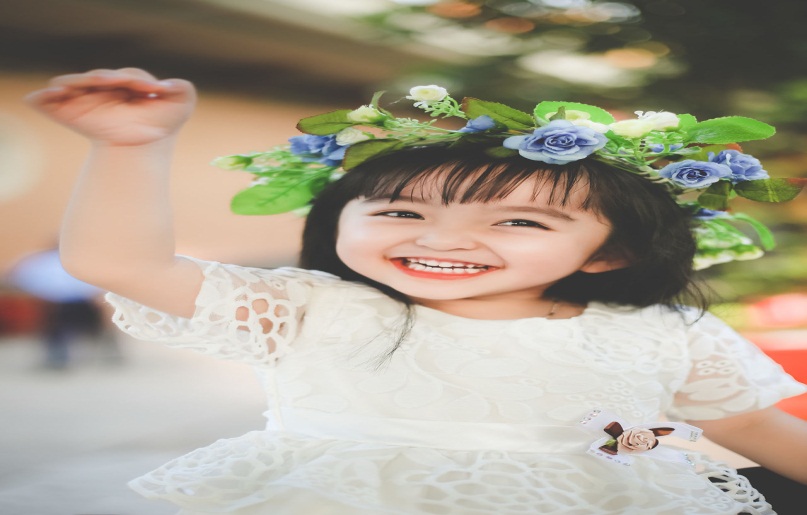 chuổi hạt
tươi cười
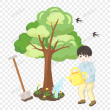 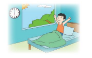 tưới cây
buổi sáng
Sinh nhật của Mích - ki
Cả nhà Minh đi xem phim. Thấy dòng chữ Chúc mừng sinh nhật Mích- ki, Minh hỏi bố.  Bố tươi cười đáp: 
 - Ngày 18 tháng 11 là ngày Mích - ki lên màn ảnh nhỏ.  Vì vậy, người ta lấy ngày đó làm ngày khai sinh của chú Mích- ki, con ạ.
1
2
3
4
Khi đi xem phim, Minh thấy dòng chữ gì?
a. Chúc mừng sinh nhật Mích-ki
b.Chúc mừng năm mới
c.Chúc bạn ngủ ngon
uôi
ươi
số mười
cá đuối
hạt muối
túi lưới
buổi tối
múi bưởi
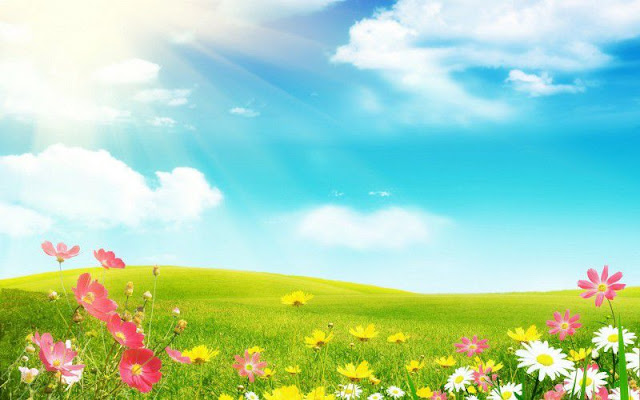 Chúc các em ngủ ngon.